Праздник алфавита
Составила учитель 
английскогого языка 
МБОУ СОШ №9
Петрова В.В.
Цель и задачи:
Цель:
формирование интереса к изучению английского языка, развитию положительной мотивации, приобщение к миру информационных технологий.
Задачи:
обобщение и систематизация полученных знаний в новой коммуникативной ситуации. 
развитие навыков общения на английском языке. 
создание благоприятного психологического климата, способствующего формированию личности учащихся.
Закрепление знания алфавита и соответствующей лексики.
Тренировка навыков чтения.
Развитие навыков монологического высказывания.
Ход урока:
Приветствие
Good morning, dear guests and children! Здравствуйте дорогие гости и дети.
We have a holiday today, the ABC party. 
 We shall sing, we shall dance
 We shall speak and read at once!
 You know all letters well
 You can read them and spell!
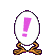 Фонетическая зарядка:
Children I have got a mother. I have got a father.
 Have you got a mother? Have you got a father? Have you got a sister? Have you got a brother?
 I can jump. I can run. Can you swim? Can you dance? Can you read? Can you speak?
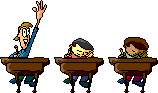 3. Развитие навыков монологического высказывания.
Дети а еще у меня есть два знакомых малыша Петя и Катя. И им надо отправить 2 
	звуковых письма о себе друзьям в Англию.
	 Но они не знают английского. 
Помогите им составить письма.
Девочки говорят про Катю,
  а мальчики про Петю.
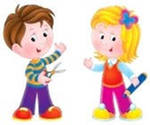 4. Повторение алфавита.А. Потерянные буквы.Впишите недостающие буквы алфавита
A a
C c
E e
Впишите недостающие буквы алфавита
Q q
S s
T t
Подбери к букве звук
Q q
W w
Z z
[ w]
[kw]
[ z]
Подбери к букве звук
H h
R r
F f
[h]
[r]
[f]
Назовите по–английски предметы
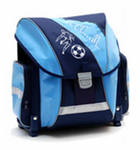 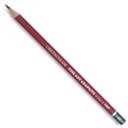 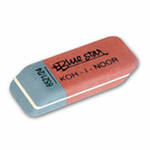 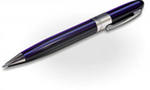 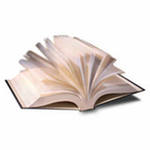 Назовите животных
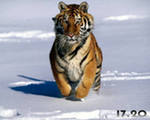 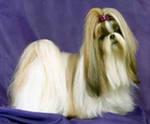 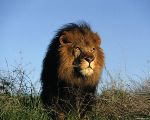 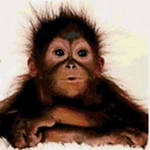 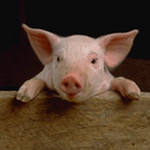 Назови цвета
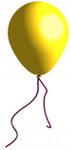 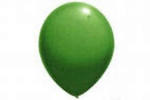 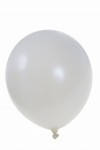 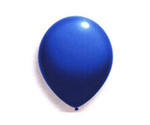 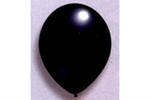 Вставьте букву и получится слово
m__
c__t
z__bra
d__g
t__n
r__d
f__x
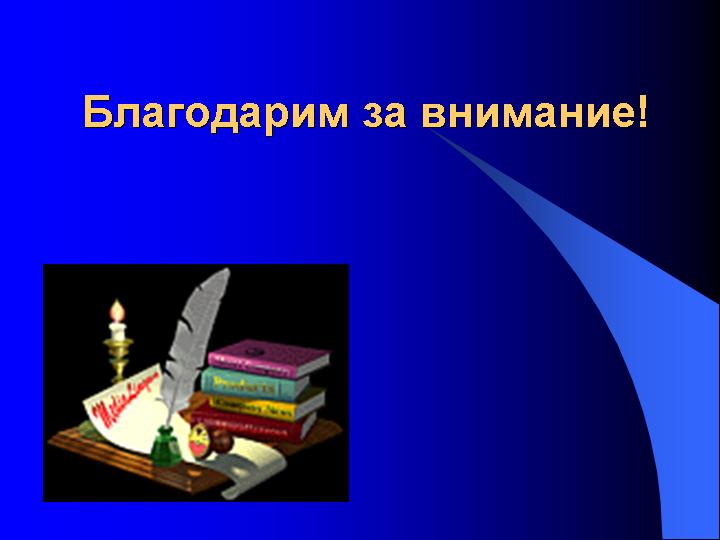